Подари улыбку
Виды кораблей
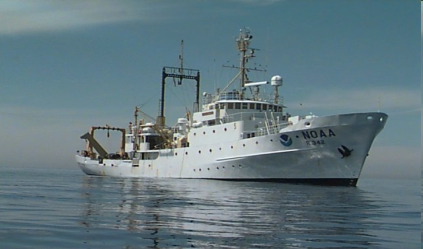 Космические корабли
корабль
Самостоятельные части речи
Имя существительное   
Имя прилагательное  
Глагол    
Местоимение   
Числительное  
Наречие
Тема: Самостоятельные части речи
Цель: Обобщить и закрепить знания о самостоятельных частях речи
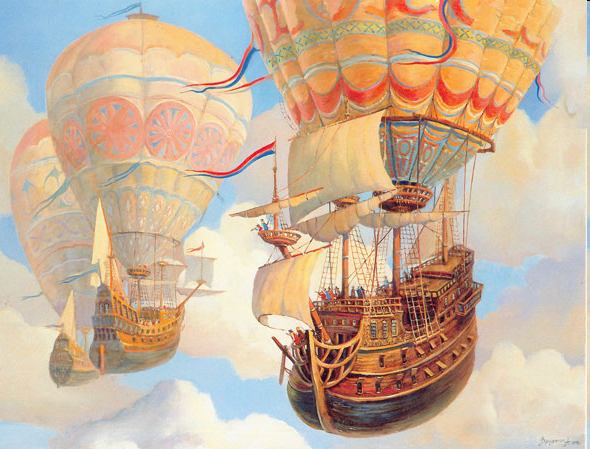 Самостоятельные части речи
Имя существительное   
Имя прилагательное  
Глагол    
Местоимение   
Числительное  
Наречие
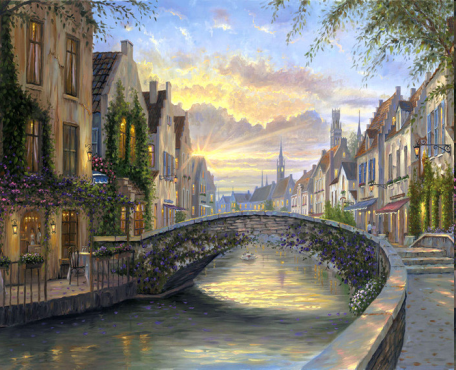 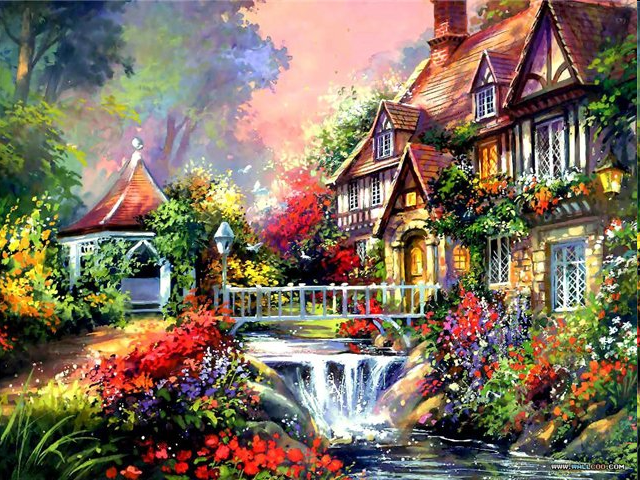 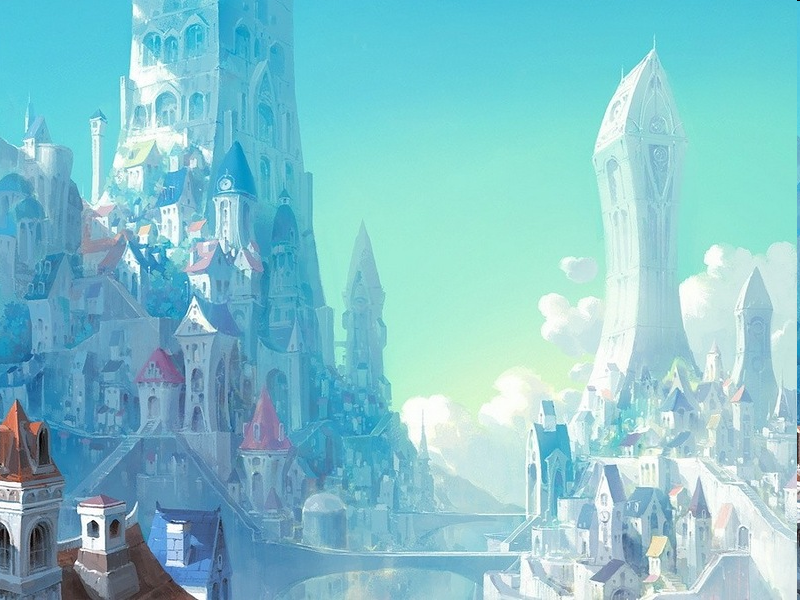 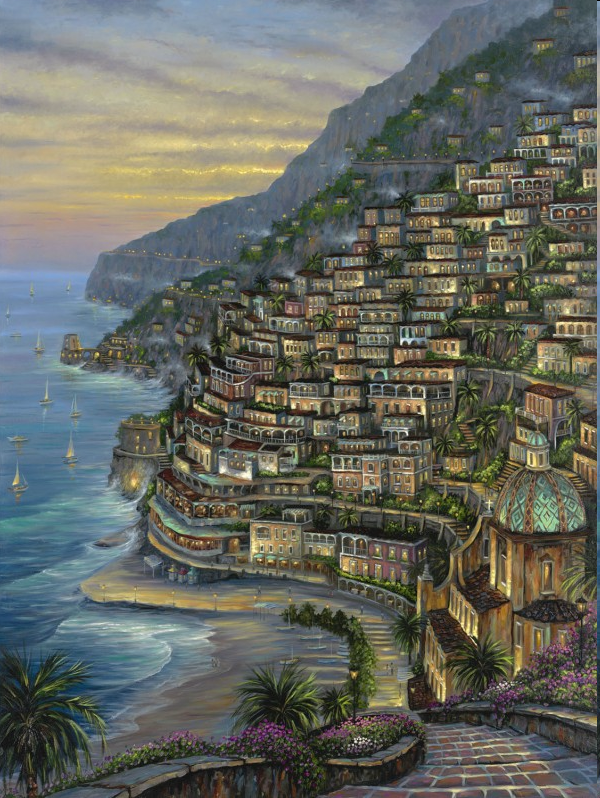 План
На какие вопросы отвечает. Что обозначает?
Как изменяется?
Какую роль играет в предложении?
Примеры (Составить и записать предложения)
Физминутка
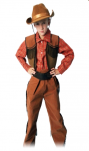 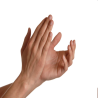 Существительное



Глагол



Числительное
Прилагательное



Местоимение 


Наречие
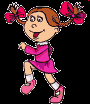 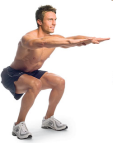 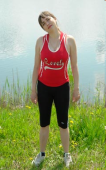 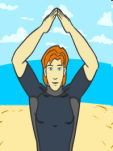 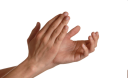 Сущ.  

Прилаг.  

Гл.  

Местоим.

Нареч.

Числ.
Если ветер злющий кружит,
 Застеклились за ночь лужи,
 А  меня упаковали
 В сто одёжек неуклюжих,
 На деревьях, сверху
 Кружева да бахрома,
 Это значит - на снежинках
 Опустилась к нам ЗИМА.
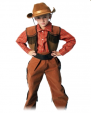 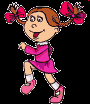 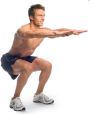 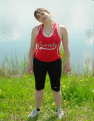 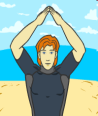 Ответы теста
1. В
2. Б
3. А
4. Б
5. Б
6. А- поет
     Б- радость
     В- мы
7. А-2, Б-3, В-2
«5»- нет ошибок
«4» - 1 ошибка
«3» - 2 ошибки
«2» - более 2-х  ошибок
Оцени как ты выполнял(а) задание, закрасив кружок рядом с его номером:
– легко, без затруднений;

         – с некоторыми затруднениями;

         – самостоятельно с заданием не  справился(лась). 

    Устраивает ли тебя твоя оценка? 
Что нужно исправить, чтобы ее повысить?
Итог урока
По каким признакам определяем часть речи?
Какое задание вам больше всего понравилось?
Что было легко? Что показалось трудным?

Домашнее задание
- Составить рассказ (стихотворение) о зиме, используя самостоятельные части речи.
Спасибо за урок!